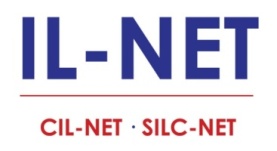 Financial Management: Workshop for CILs…Regulations and BeyondBaltimore, MarylandMay 25-27, 2016
Presenters:
John Heveron, Jr. CPA
Heveron & Company, CPAs
Paula McElwee  
IL-NET
Steven Spillan, Esq. 
Brustein & Manasevit, PLLC
1
New Auditor Independence Rules
Auditor Independence Rules
CPAs are governed by the American Institute of CPAs Code of Professional Conduct.
Auditors who perform compliance audits are also governed by the independence rules found at section 200 of Governmental Auditing Standards (AKA the Yellow Book).
Auditors are not independent if they do bookkeeping or make management type decisions about things like what record-keeping or payroll processing system to use, or about how to invest retirement plan contributions.
Auditor Independence Rules, cont’d.
The Yellow Book (sections 3.45 – 3.58) lists items that automatically impair independence, such as preparing regular journal entries or authorizing transactions, preparing or changing receipts, purchases, disbursements or payroll records without management approval. 
Certain internal audit services also impair independence.
Recording transactions that management has approved, preparing financial statements from information the organization has provided, performing audit reconciliations and recommending adjustments to the organization's financial statements are permitted.
Auditor Independence Rules, cont’d. 2
The Yellow Book provides auditors with a framework to evaluate any non-audit services that aren't specifically prohibited. Auditors need to evaluate. threats to independence, apply safeguards, or conclude that independence is impaired. Threats could come from self interests, bias, and familiarity through relationships.
The conclusion is that Organizations need to be very careful before engaging independent auditors to provide non-audit services, especially when those Organizations receive federal funds.
CIL-NET Attribution
Support for development of this technical assistance information was provided by the Department of Health and Human Services, Administration for Community Living under grant number 90TT0001-02-00. No official endorsement of the Department of Health and Human Services should be inferred. Permission is granted for duplication of any portion of this information, providing that the following credit is given to the project: Developed as part of the IL-NET, an ILRU/NCIL/APRIL National Training and Technical Assistance Program.